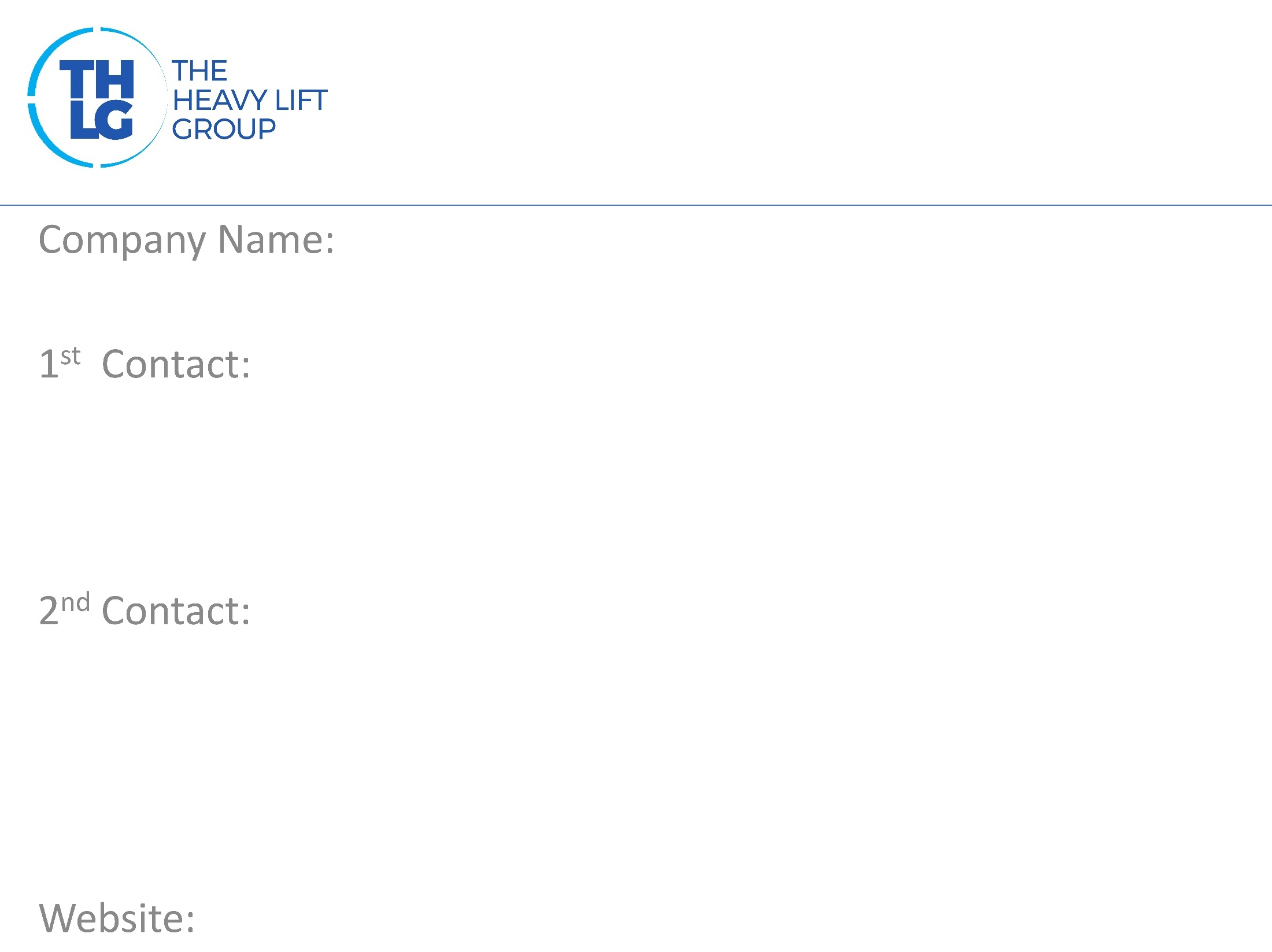 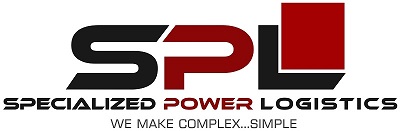 USATHLG member since 2018
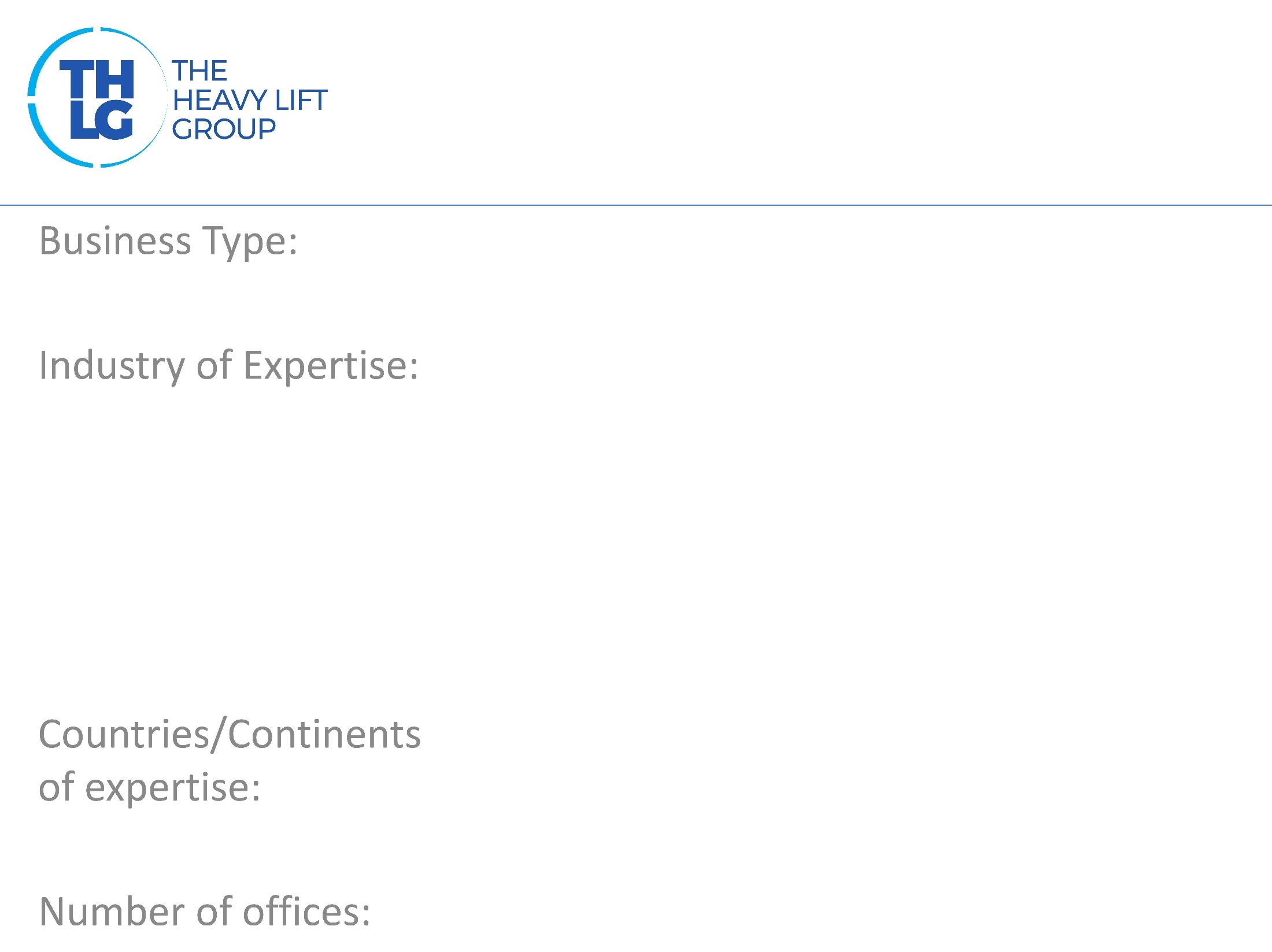 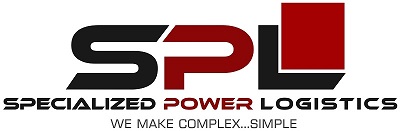 USATHLG member since 2018
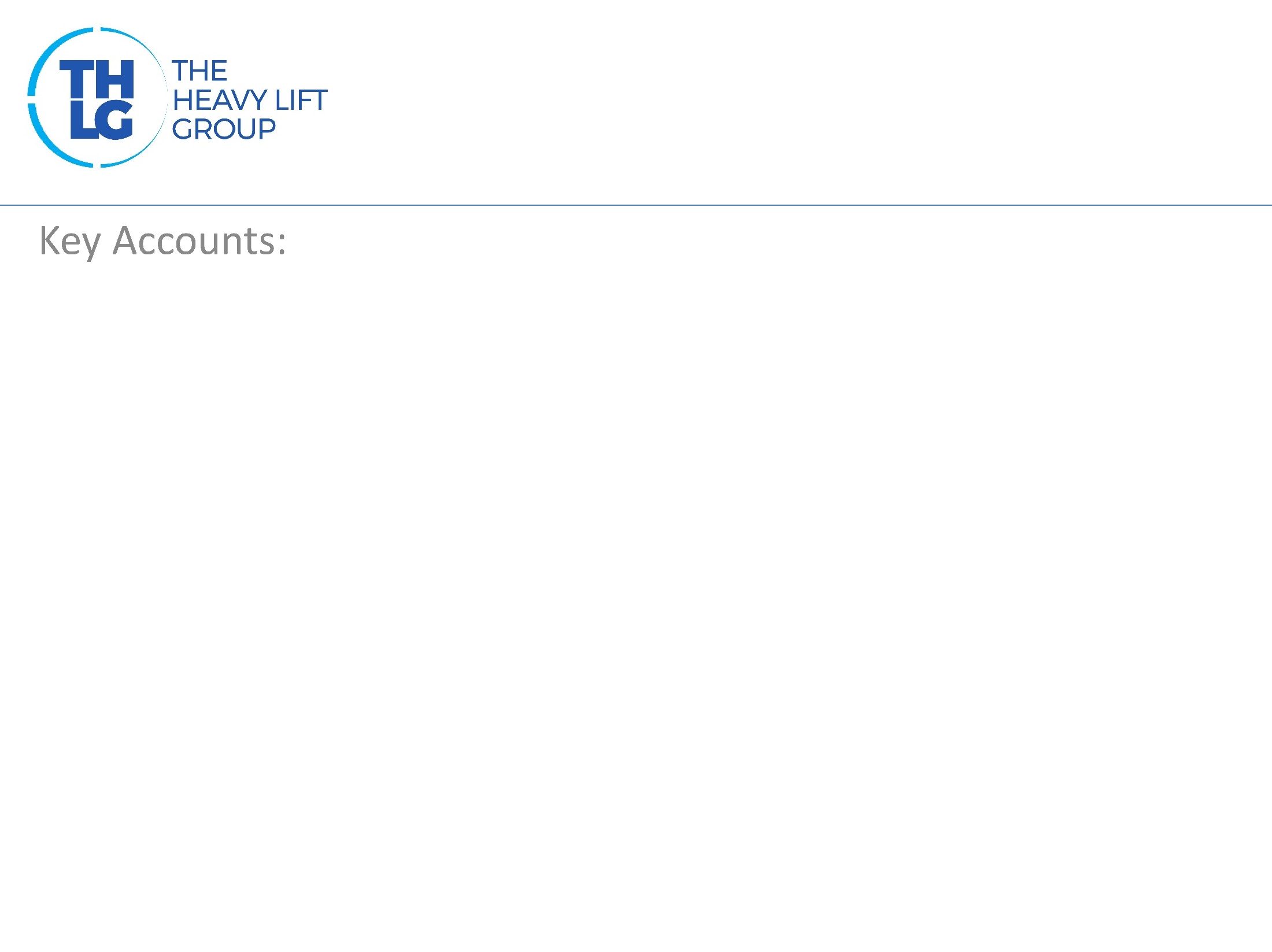 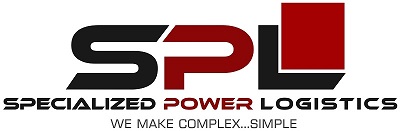 USATHLG member since 2018
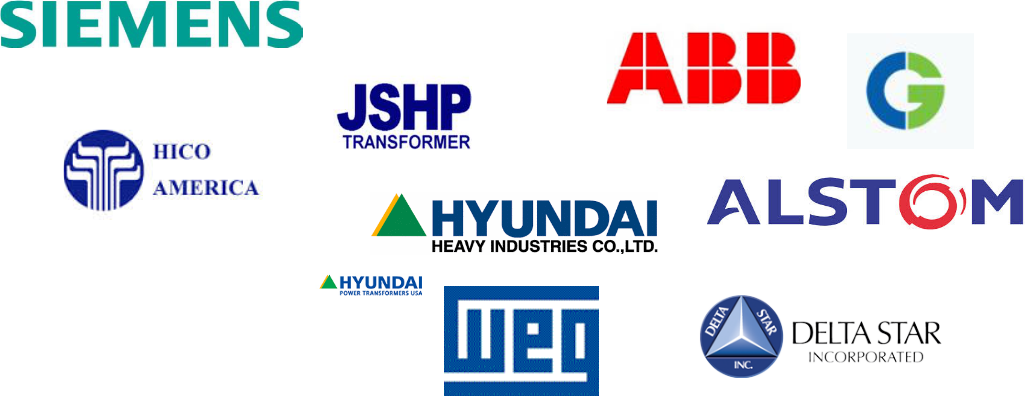 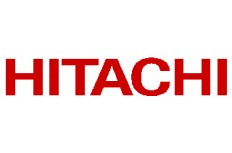 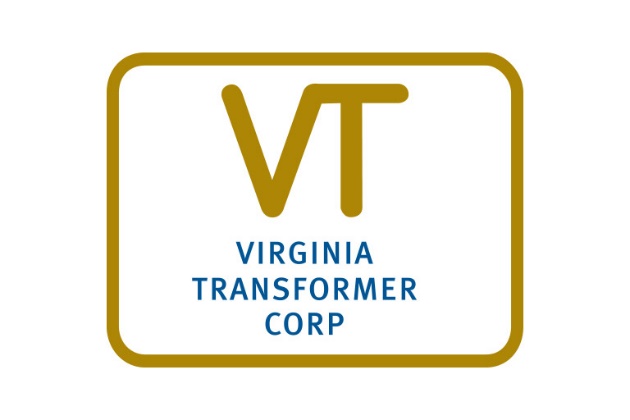 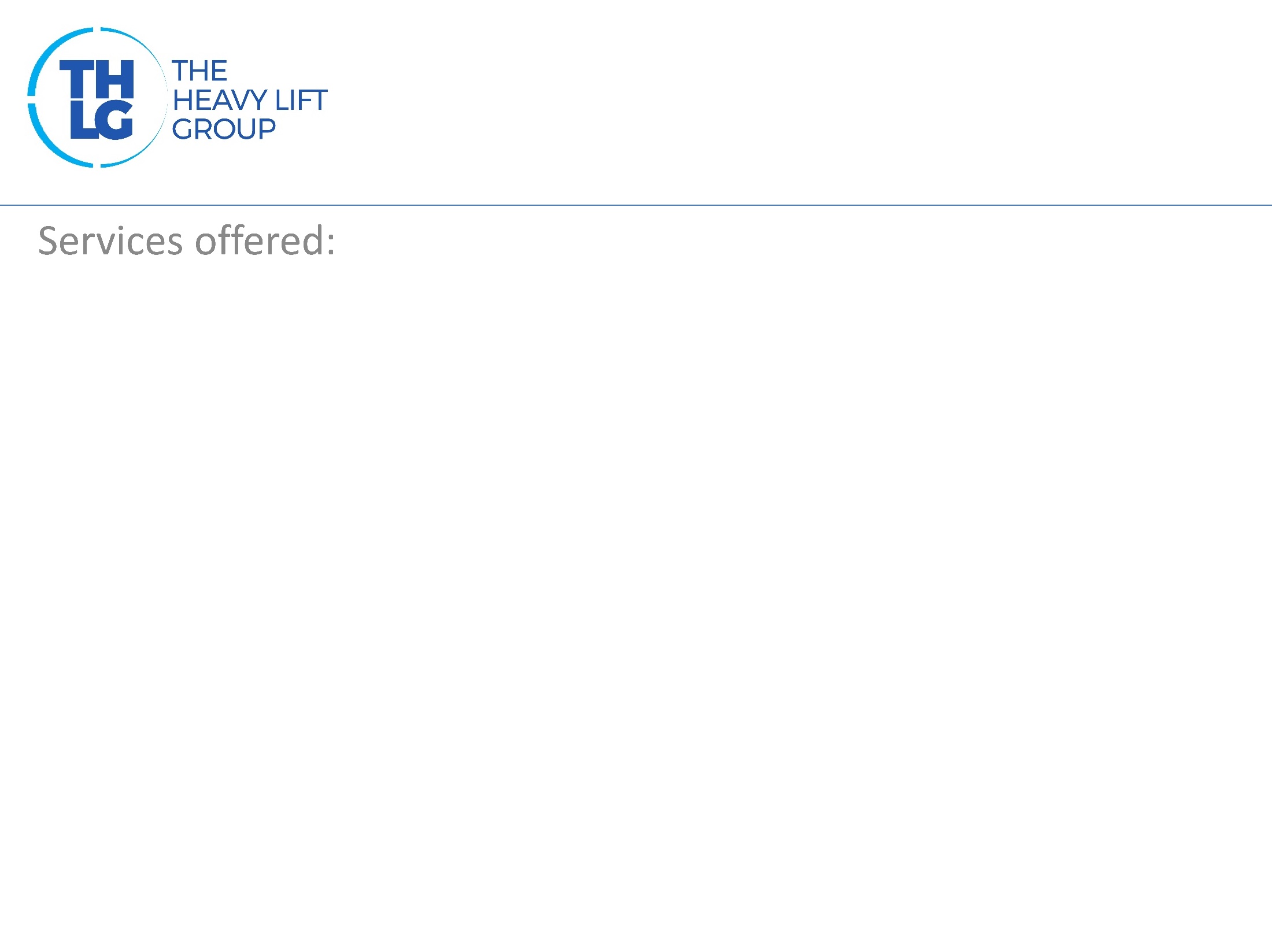 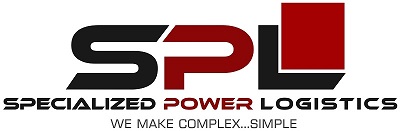 USATHLG member since 2018
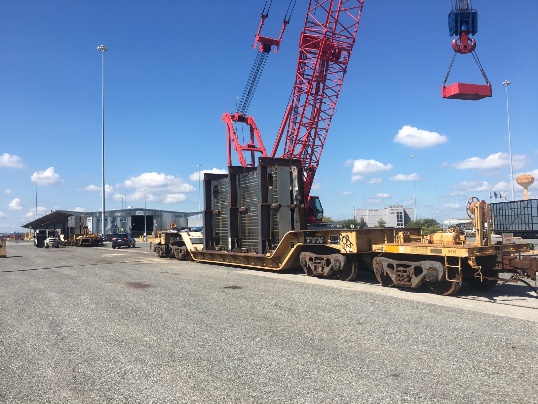 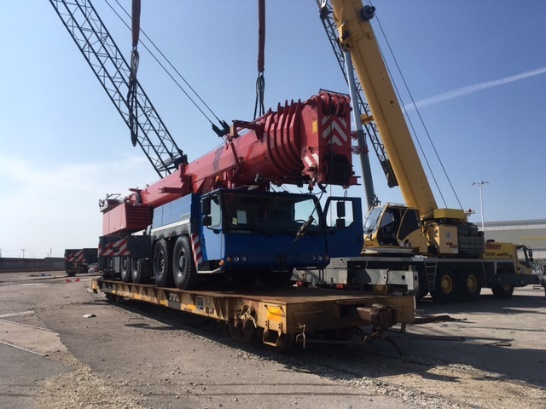 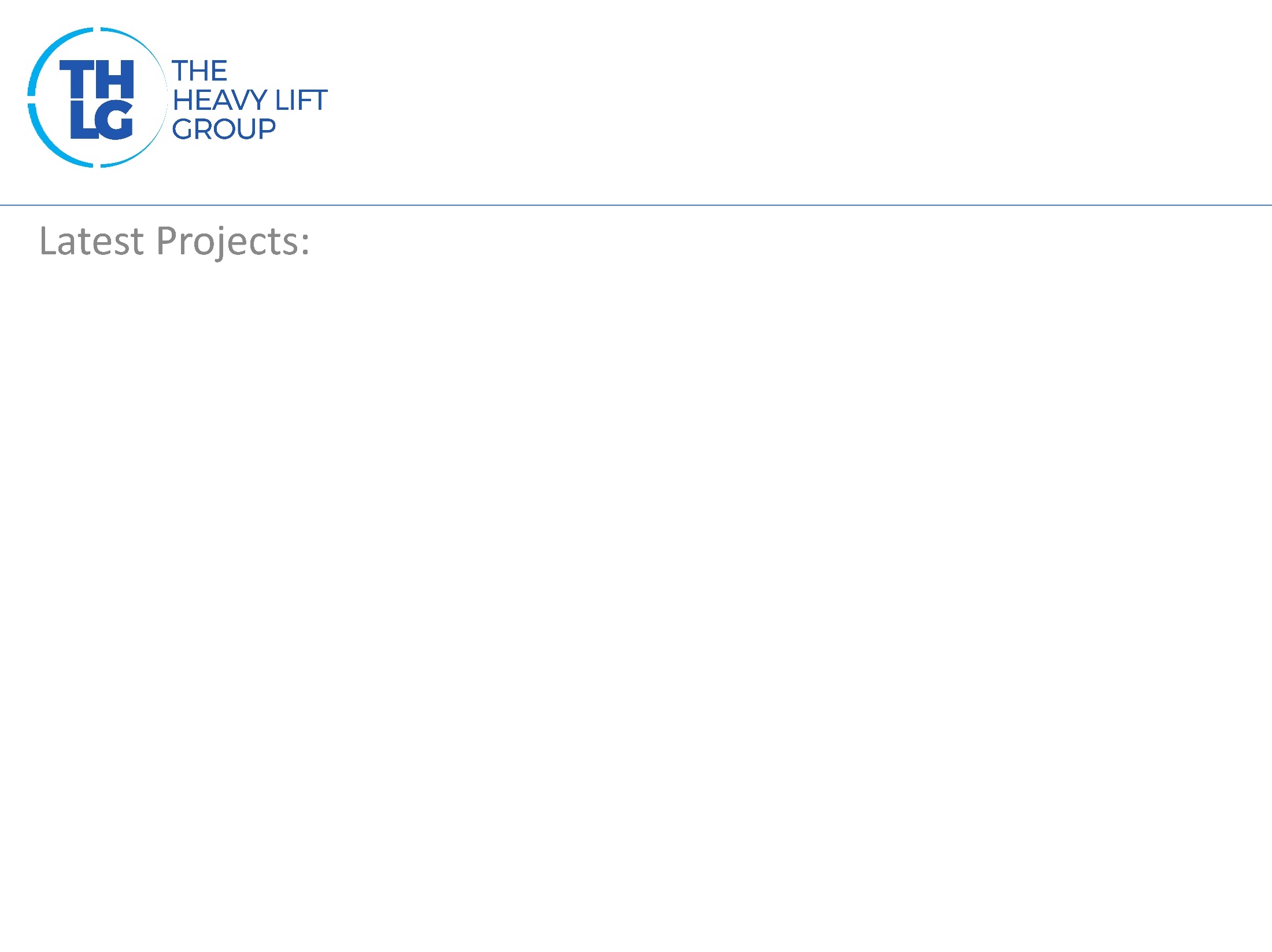 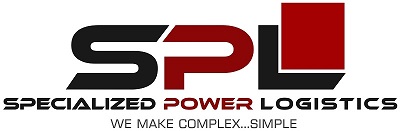 USATHLG member since 2018
Join us on social media
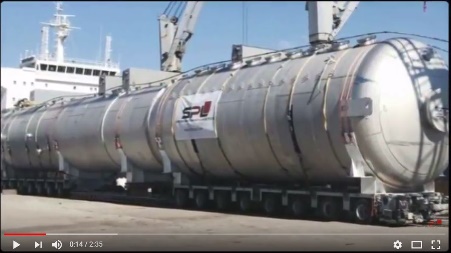 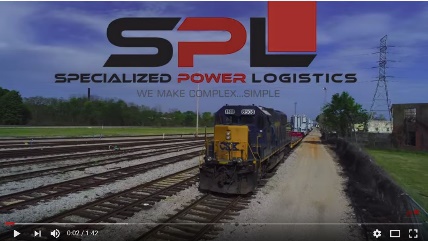 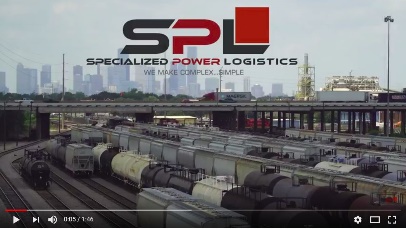 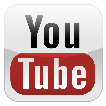 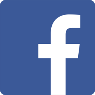 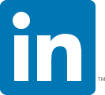 Transformer Delivery Video
Special Train      Video
Vessel Delivery Video
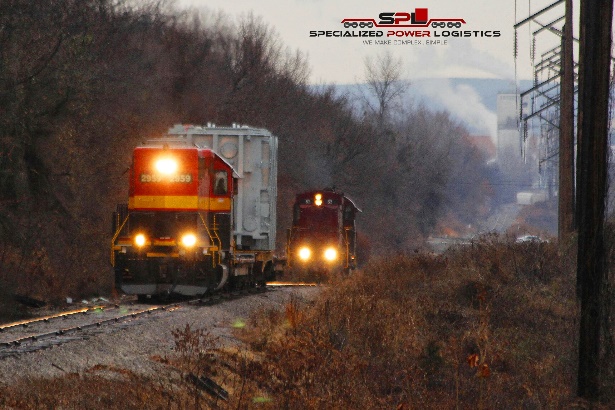 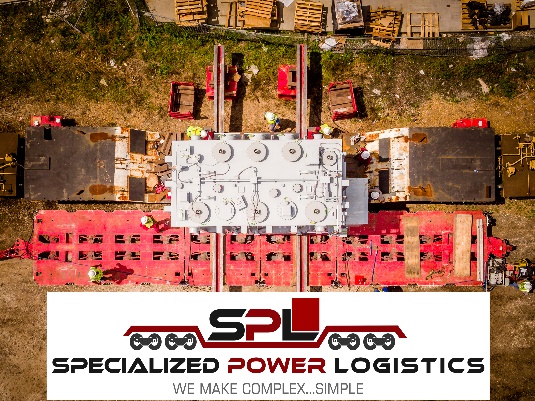 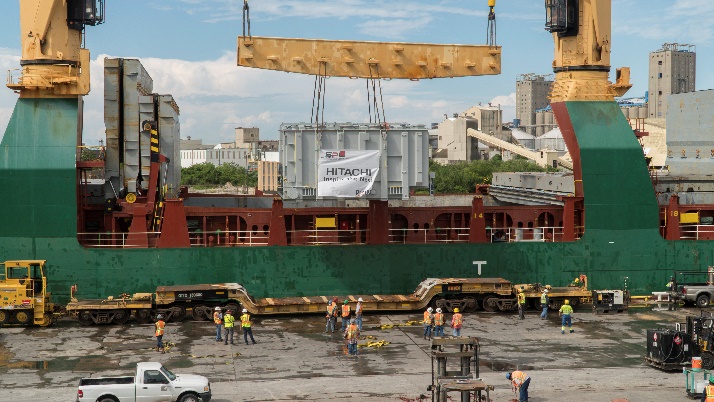 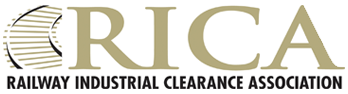 Participation in other Groups: